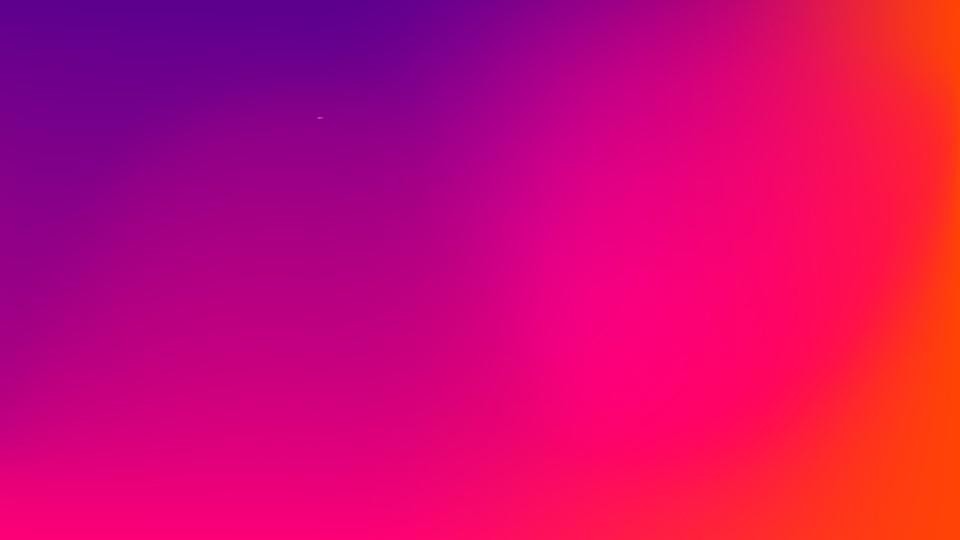 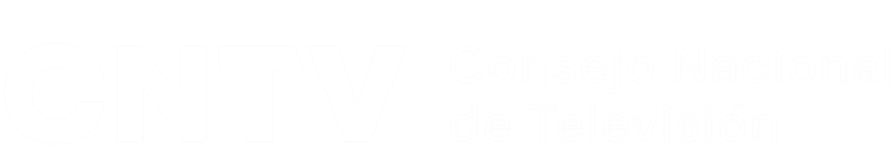 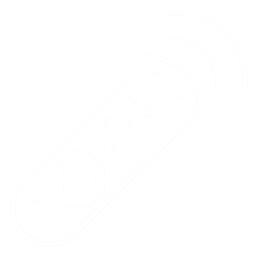 INFORME RESULTADOS FRANJA ELECTORAL  2022
Departamento de Estudios
05 de septiembre de 2022
1
· Resultados encuesta #FranjaElectoral2022
| Contexto
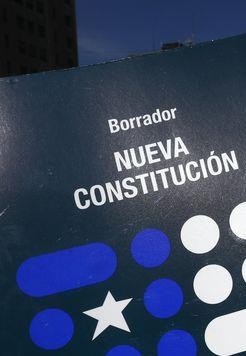 En relación a los objetivos del estudio, el CNTV requiere evaluar la franja electoral  del plebiscito constitucional del próximo 4 de septiembre de 2022, mediante  una encuesta de opinión pública a ser aplicada durante el período de  transmisión de la misma, entre el 5 de agosto y el 1            de septiembre.
· Resultados encuesta #FranjaElectoral2022
| Ficha Metodológica
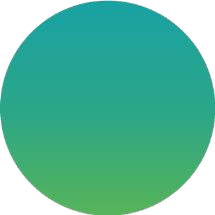 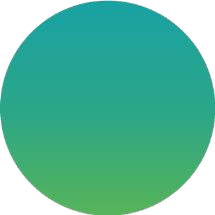 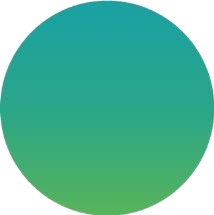 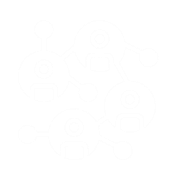 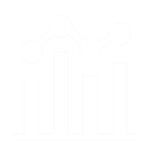 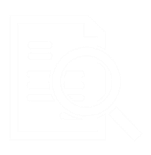 Metodología Cuantitativa
hemos establecido un margen de  error de 3% y un intervalo de  confianza de un 99%, es decir, la  probabilidad que la estimación esté  próxima al verdadero valor del  parámetro logrando un alcance de  2020 unidades de medición.
Técnica
Encuesta telefónica a población  general a un total de
2.000.000 de unidades de  medición distribuidas en la totalidad  del territorio nacional.
Universo y muestra
Muestra por conveniencia en  base al peso proporcional de  la variable Región respecto a  la población total y aplicando  márgenes de error  diferenciados
Se establecieron cuotas  representativas para  segmentos etarios, GSE y Sexo  según el parámetro  poblacional
· Resultados encuesta #FranjaElectoral2022
| Muestra Lograda
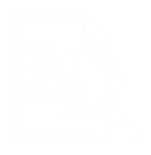 · Resultados encuesta #FranjaElectoral2022
| Hitos del periodo
El primero refiere a llamado “Puente del rechazo” (12/08) en donde amarillos por Chile hace uso de referencias propias de la  tradicional franja del NO en la campaña actual por el rechazo. Posteriormente y con una reacción más clara estadísticamente por  parte de las audiencias esta también, en el marco de la franja del rechazo, el spot “Si nos quisiéramos más” (21/08) protagonizado  por un joven trans quien sufrió un hecho de violencia que dijo haber perdonado por amor, ambos sucesos parecen haber generado  un declive en la motivación y un vuelco hacia la apatía y la desconfianza.
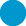 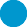 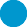 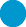 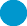 71,7%
70,0%
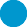 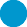 68,3%
67,5%
66,3%
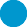 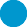 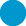 63,3%
63,2%
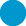 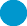 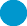 59,0%
58,1%
57,9%
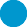 56,0%
54,4%
54,3%
50,0%
25,0%
20,6%
26,4%
23,9%
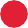 22,6%
19,4%
22,0%
20,7%
20,5%
20,3%29,7%
20,0%
16,7%
20,0%
19,5%
13,0%
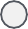 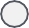 17,4%
10,9%
16,7%
13,3%
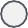 16,3%
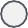 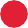 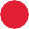 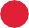 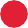 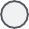 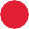 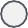 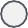 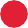 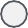 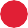 21,7%
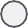 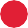 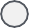 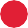 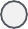 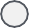 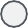 17,4%
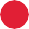 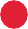 16,1%
15,7%
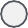 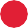 11,7%
Inicio	08/08/2022 09/08/2022 10/08/2022  Medición
11/08/2022    12/08/2022    16/08/2022    17/08/2022    18/08/2022   19/08/2022   21/08/2022   22/08/2022   23/08/2022   24/08/2022  25/08/2022
La franja electoral me ha motivado a ir a votar en el plebiscito del 04 de septiembre (N: 1250)
· Resultados encuesta #FranjaElectoral2022
P1. ¿Usted ha visto la franja electoral sobre el plebiscito constitucional que están transmitiendo los canales de televisión abierta?  (N: 2020)
|	Un 64%   de   los   encuestados,   señala haber   visto   la   franja   electoral,   mientras   que   solo   un   36%   no   la vio.
| Si observamos la medición semanal de esta pregunta, podemos ver que a medida que pasa el tiempo, aumenta la cantidad de  personas que dice haber visto la franja electoral, primera semana hay un 56% de personas que la vieron y la última semana  aumenta a un 70% dicha cantidad.
%
70%
63%
56%
44%
Sí
64%
37%
30%
No  Sí
No
36%
Semana 08-14
Semana 15-21
Semana 22-26
· Resultados encuesta #FranjaElectoral2022
P1. ¿Usted ha visto la franja electoral sobre el plebiscito constitucional que están transmitiendo los canales de
televisión abierta? (N: 2020)

| Frente a la pregunta, si han visto o no la franja electoral y al enfocarnos en variables relevantes del estudio  podemos ver que la franja es vista en similar cantidad, tanto por hombres y mujeres. Por GSE, el grupo DE es el  que más ve la franja electoral, mientras que por edad son los mayores de 50 años los que más la ven y lo jóvenes  entre 18 y 24 años quienes menos la ven. De igual manera, quienes no tienen identificación política son quienes  menos ven la franja electoral.
· Resultados encuesta #FranjaElectoral2022
P2. ¿A través de qué medio(s) Ud. ha visto la franja? Marque todas las que correspondan. (N:2020)

| Al preguntar sobre el medio a través del cual han visto la franja electoral, en primer lugar se encuentra la televisión,  medio que esta muy por sobre las otras opciones, ya que tiene un 94% del total de las respuestas de los encuestados.  Mientras que segundo lugar encontramos las redes sociales redes sociales con solo un 30%.
| Un 2% de las personas encuestadas señala haber visto la franja electoral a través del canal de YouTube del CNTV
Por televisión
94%
Redes sociales
30%
Por YouTube
15%
Por otro sitio en Internet
9%
Por el canal de Youtube del CNTV
2%
Otro medio
1%
· Resultados encuesta #FranjaElectoral2022
P3. ¿Cuál de estas frases representa mejor cómo ha visto usted la franja electoral? (N:1293)
| | La gran mayoría de los encuestados vio la franja porque la estaban dando. El 79% de ellos dicen haber estado viendo televisión y se  quedaron viendo la franja electoral, mientras que solo un 21% señala haber encendido la televisión especialmente para verla en vivo. El  GSE más alto es el que en mayor proporción prendió la televisión para ver la franja y en cuanto a posición política, son las personas que  se identifican de Izquierda quienes más prendieron la tv para ver la franja electoral.
Estaba viendo televisión  y me quedé viendo la  franja electoral
79%
Prendí la televisión  especialmente, porque  me interesa verla en vivo
21%
· Resultados encuesta #FranjaElectoral2022
P4. ¿Por qué no ha visto la franja electoral? N:730
| De las personas que no han podido ver la franja, un 45% de ellos, evidencia su interés en verla, pero dicen no haber podido  por diferentes motivos. Mientras que un 38% de este grupo, dice directamente no estar interesados en verla y un 17% no sabía  que la estaban dando. Con el pasar de las semanas disminuye considerablemente la cantidad de personas que no sabía que  la estaban dando, pero en la segunda semana de aplicaciones se observa un alza en el desinterés por ver la franja electoral,  cifra que disminuye en la tercera semana.
47,2%
42,1%
46,7%
45,9%
Me interesaba, pero no he
podido verla
Me interesaba,  pero no he  podido verla
No me interesaba
45%
37,1%
30,3%
No me interesaba
38%
23,0%
No sabía que la  están dando
17,0%
10,7%
No sabía que la están dando
17%
Semana 08-14
Semana 15-21
Semana 22-26
· Resultados encuesta #FranjaElectoral2022
P4. ¿Por qué no ha visto la franja electoral? N:730

| El grupo etario entre 50-64 años es el que cuenta con menor interés en ver la franja y quienes menos sabían que la  estaban dando son los jóvenes entre 18 y 24 años. Al analizar esta pregunta por macrozona, se puede observar que la  región Metropolitana presenta menor interés en ver la franja electoral, mientras que la zona norte, mayor interés. El  estrato económico más interesado en ver la franja, es el ABC1 y los que presentan menor interés en verla, son los C3
· Resultados encuesta #FranjaElectoral2022
P5. En una escala de 1 a 5, donde 1 es “nada de acuerdo” y 5 “muy de acuerdo”, ¿qué tan de acuerdo está usted con las siguientes  afirmaciones? Es importante que la televisión emita una franja electoral para el plebiscito (N: 2020)

| El 80% de los encuestados señala estar de acuerdo con la importancia de que la televisión emita una franja electoral
para el plebiscito. La valoración se mantiene durante las tres semanas de medición.
80,5%
79,8%
78,9%
Muy de acuerdo
43%
14,8%
5,3%
16,4%
12,4%
7,1%
4,7%
Semana 08-14
Semana 15-21
Semana 22-26
Muy de acuerdo/ de acuerdo
Neutral
Muy desacuerdo/ desacuerdo
· Resultados encuesta #FranjaElectoral2022
P5. En una escala de 1 a 5, donde 1 es “nada de acuerdo” y 5 “muy de acuerdo”, ¿qué tan de acuerdo está usted con las siguientes  afirmaciones? Es importante que la televisión emita una franja electoral para el plebiscito (N: 2022)

| Destaca la valoración de las audiencias sub 35, pero en general, se puede observar que a menor edad más importancia se le  proporciona a que la TV emita una franja electoral para el plebiscito.

| Los GSE, ABC1 Y C2, es en donde más se señala estar de acuerdo con la afirmación de que es importante la emisión de la franja,
mientras que el estrato DE, es uno de los que más dice no estar de acuerdo con esta afirmación.
· Resultados encuesta #FranjaElectoral2022
P6. En una escala de 1 a 5, donde 1 es “nada de acuerdo” y 5 “muy de acuerdo”, ¿qué tan de acuerdo está usted con las siguientes
afirmaciones? (N:1292)

| El 59% de los encuestados dice estar de acuerdo con la afirmación que señala que la información entregada en la franja fue clara,  el 48,8% dicen que a partir de ella pudieron entender mejor el texto constitucional y el 66,3% señala que lo mostrado en la franja  le permitió entender las diferencias entre ambas opciones. La única afirmación que generó mayor desacuerdo hace referencia a  que los comandos usan la franja para explicar sus puntos de vista (42,9%)
66,3%
59,0%
48,8%
42,9%

33,0%
26,2%
25,0%
24,1%
21,3%
19,7%
16,6%	17,2%
La información entregada en la	Pude entender mejor el texto
franja fue clara	constitucional
Los comandos usan la franja	Permitio entender las diferencias
electoral para explicar sus puntos	entre las opciones  de vista
Muy desacuerdo / Desacuerdo	Neutral
Muy de acuerdo / De Acuerdo
· Resultados encuesta #FranjaElectoral2022
P6.1 La información entregada en la franja fue clara
P6.2 Pude entender mejor el texto constitucional propuesto gracias a la franja
| Tal como se menciona anteriormente, en general las personas encontraron que la información entregada en la franja tenía alto nivel de
claridad,   pero  llama   la atención  que  la última  semana  de  medición  esta  cifra  desciende  de  un   63,2%  a  un 55,8%.
| Con respecto al entendimiento del texto constitucional que permitió la campaña, el comportamiento del porcentaje de personas que  estaban de acuerdo con esta frase, se da de igual forma que al hablar de la claridad, La primera semana se obtiene un 49,7% de acuerdo,  la segunda aumenta a un 52,6% y la tercera semana desciende un 46,6% la cantidad de encuestados que señalan que la franja les  permitió entender mejor el texto constitucional.
| Entendimiento
| Claridad
63,2%
52,6%
61,3%
49,7%
55,8%
46,6%
Muy de acuerdo/ De
acuerdo
Neutral
Muy de acuerdo/ De
acuerdo
Neutral
28,6%
23,8%
23,2%
22,5%
21,1%
18,4%
Muy en desacuerdo/
desacuerdo
Muy en desacuerdo/  desacuerdo
Semana 08-14
Semana 15-21
Semana 22-26
Semana 08-14  Semana 15-21 Semana 22-26
· Resultados encuesta #FranjaElectoral2022
P6.3 Los comandos usan la franja electoral para explicar sus puntos de vista
P6.4 La franja me permitió ver las diferencias entre las dos opciones
| Un 42,9% de los participantes del estudio creen que los comandos, no utilizan la franja para explicar sus puntos de vista. Si  observamos la evolución de esta pregunta, se puede ver que la segunda semana tiende a bajar esta opinión, llegando a un 37,9%,  pero la última semana asciende nuevamente a un 45,5%.

| Al afirmar que la campaña del plebiscito permite diferenciar ambas opciones, más del 60% de los encuestados estuvo de  acuerdo con ello, siendo una de las afirmaciones que más consenso generó. De igual forma, tuvo un comportamiento muy similar a  las demás afirmaciones, un alza en la segunda semana y una disminución en la última semana de aplicación, finalizando en un 64,3% la  cantidad de encuestados que dicen que la franja les permitió generar diferenciación.
| Transparencia
| Diferenciación
45,5%
73,2%
37,9%
36,8%
25,4%
42,8%
31,4%
25,8%
65,2%
Muy de acuerdo/  De acuerdo
64,3%
31,7%
Muy de acuerdo/ De
acuerdo
Neutral
22,8%
Neutral
20,9%
Muy en  desacuerdo/  desacuerdo
16,7%
19,0%
Muy en desacuerdo/  desacuerdo
11,8%
15,1%
13,9%
Semana 08-14
Semana 15-21
Semana 22-26
Semana 08-14   Semana 15-21  Semana 22-26
· Resultados encuesta #FranjaElectoral2022
P7 En una escala de 1 a 5, donde 1 es “nada de acuerdo” y 5 “muy de acuerdo”, ¿qué tan de acuerdo está usted con las siguientes
afirmaciones? (N: 1295)

| Un 61,1% de los encuestados señala que la franja los motivó a ir a votar en el plebiscito, mientras que un 47,7% dice que la franja  motivó a personas de su entorno a ir a votar. La campaña ayudo a las personas a decir por qué opción votar (44,4%), y cerca de  un 20% declaró que la franja cambió su opción inicial.
La franja electoral me motivó a ir a votar en el plebiscito

Durante los últimos días, he comentado la franja electoral con mi familia,  amigos y conocidos
La franja electoral me ayudó a decidir por qué opción votar  La franja electoral me hizo buscar más información sobre la propuesta de
constitución en otras fuentes
La franja electoral motivó a personas de mi entorno a ir a votar en el plebiscito  He comentado la franja electoral en redes sociales (Twitter, Facebook,
Instagram, Tik Tok, etc.)

La franja electoral cambió mi decisión de voto.
Muy de acuerdo
De acuerdo
Neutral
En desacuerdo
Muy en desacuerdo
· Resultados encuesta #FranjaElectoral2022
P7 En una escala de 1 a 5, donde 1 es “nada de acuerdo” y 5 “muy de acuerdo”, ¿qué tan de acuerdo está usted con las siguientes
afirmaciones? (N: 1295)

| Al realizar el análisis por género, se puede observar que si bien la franja impactó de similar manera tanto en hombres como en  mujeres, se pueden ver pequeñas diferencias en el caso de los hombres. Ellos señalan, en un pequeño porcentaje mayor a las  mujeres, que la franja los motivó a ir a votar y los ayudo a decidir por qué opción votar.
Hombre % De acuerdo+Muy de acuerdo
Mujer % de acuerdo+ Muy de acuerdo
71,4%
65,0%
62,2%
61,5%
52,4%
49,6%
47,6%
45,0%
24,9%
22,9%
9,5%
7,5%
La franja electoral me motivó a  ir a votar
He comentado la franja  electoral en redes sociales
La franja electoral motivó a  La franja electoral me ayudó a La franja electoral cambió mi    Durante los últimos días, he
personas de mi entorno a ir a  decidir por qué opción votar	decisión de voto.  votar
comentado la franja electoral  con mi familia, amigos y  conocidos
· Resultados encuesta #FranjaElectoral2022

P7 En una escala de 1 a 5, donde 1 es “nada de acuerdo” y 5 “muy de acuerdo”, ¿qué tan de acuerdo está usted con las siguientes  afirmaciones? (N: 1295)


| Claro esta que la franja electoral motivó a las personas para ir a votar en el plebiscito, pero si medimos semana a semana el  progreso de las respuestas frente a esta afirmación, es posible ver un descenso importante en las personas que señalan estar de  acuerdo, la primera semana se obtiene un 65% de acuerdo y ultima semana desciende a un 58,3%.
| La franja me motivo a ir a votar
| La franja electoral motivó a personas de mi entorno
a ir a votar
65,0%
61,5%
52,4%
58,3%
47,3%
45,0%
36,0%
Muy de acuerdo/ De  acuerdo
Neutral
Muy de acuerdo/ De  acuerdo
Neutral
 	
Muy en desacuerdo/
desacuerdo
29,1%
27,8%
23,6%
19,0%
19,0%
18,6%
Muy en desacuerdo/  desacuerdo
19,8%
19,0%
Semana 08-14  Semana 15-21 Semana 22-26
Semana 08-14 Semana 15-21 Semana 22-26
· Resultados encuesta #FranjaElectoral2022
P7 En una escala de 1 a 5, donde 1 es “nada de acuerdo” y 5 “muy de acuerdo”, ¿qué tan de acuerdo está usted con las siguientes afirmaciones?  (N: 1295)

| A medida que avanzan las semanas de emisión de la franja electoral, el impacto en la decisión del voto va cayendo. Durante la  primera semana de emisión, se puede observar que la franja influyó en gran medida en la decisión del voto, un 49,6% de los  encuestados, reconoce estar de acuerdo con esta afirmación. La segunda semana, esta cifra desciende en aproximadamente 2 puntos  (47,6%), para terminar las última semana de medición con un descenso importante, solo un 39,8% de los encuestados dice que la  franja lo ayudó a decidir su voto. En la tercera semana la franja ayudó a decidir el voto en cerca de un 10%, para cambiar su decisión.
| La franja electoral me ayudó a decidir por qué  opción votar
| La franja electoral cambió mi decisión de voto
82,8%
49,6%
77,1%
47,6%
79,1%
39,8%
Muy de acuerdo/ De
acuerdo
Neutral
Muy de acuerdo/ De  acuerdo
Neutral
20,6%
20,5%
18,9%
Muy en desacuerdo/
desacuerdo
Muy en desacuerdo/  desacuerdo
15,4%
10,4%
10,5%
9,5%
7,7%
7,5%
Semana 08-14
Semana 15-21
Semana 22-26
Semana 08-14   Semana 15-21  Semana 22-26
· Resultados encuesta #FranjaElectoral2022
P7 En una escala de 1 a 5, donde 1 es “nada de acuerdo” y 5 “muy de acuerdo”, ¿qué tan de acuerdo está usted con las siguientes  afirmaciones? (N: 1295)

| De acuerdo a las respuestas del grupo de encuestados, la franja electoral fue mucho más comentada en espacios de  conversación con familiares, amigos y conocidos. Esta condición se mantiene durante las 3 semanas de medición, pero la segunda  semana aumenta casi en 10 puntos y pasa de un 62,2% a un 71,4%.
| Durante los últimos días, he comentado la franja  electoral con mi familia, amigos y conocidos
71,4%
| He comentado la franja electoral en redes sociales
63,0%
61,2%
65,4%
61,3%
62,2%
Muy de acuerdo/  De acuerdo
Muy de acuerdo/ De  acuerdo
Neutral
Neutral
25,2%
24,9%
22,9%
14,1%
Muy en desacuerdo/  desacuerdo
Muy en  desacuerdo/  desacuerdo
16,2%
13,9%
13,5%
12,1%
9,5%
Semana 08-14  Semana 15-21 Semana 22-26
Semana 08-14
Semana 15-21
Semana 22-26
· Resultados encuesta #FranjaElectoral2022
P8. De entre las dos franjas, apruebo y rechazo ¿cuál diría usted que fue la…? (N: 1295)

| La franja del apruebo en términos generales posee una valoración más positiva que la franja del rechazo. Para los  encuestados la campaña del apruebo, esta mucho más enfocada en mostrar y explicar la propuesta constitucional, es más  clara y motiva más el ir a votar. El 49% de los encuestados señala que le gustó más, mientras que el 33% se inclina por la  franja del rechazo. Los encuestados ven que la franja del rechazo esta un poco más enfocada en atraer votos a través de  las emociones, 44% para el rechazo frente a un 41% para el apruebo.
Apruebo
Rechazo
Ninguna de las dos franjas
53%
Más enfocada en mostrar y explicar la propuesta constitucional
32%
16%
49%
Más clara
33%
18%
49%
La que más me gustó
33%
19%
47%
Más efectiva en motivar el ir a votar
32%
20%
41%
Más enfocada en atraer votos a través de las emociones
44%
16%
· Resultados encuesta #FranjaElectoral2022
P8. De entre las dos franjas, apruebo y rechazo ¿cuál diría usted que fue la…

| Las mujeres tienden a valorar mejor la franja del apruebo, siendo estas además las que otorgan más relevancia a observar la  franja. Para las mujeres, la franja del apruebo es mucho más clara que la del rechazo (54% apruebo, 26% rechazo) Mientras que  para los hombres ambas opciones son similares en cuanto al concepto de claridad (43% apruebo, 41% rechazo). Un 48% de los  hombres señala directamente que le gustó más la campaña del rechazo y un 38% de ellos se inclinan por apruebo. En el caso de  las mujeres, un 43% de ellas mencionan que le gustó más la franja del apruebo y un 39% la del rechazo.
58%
54%
48%
48%
48%
47%
43%41%
43%
43%
43%
40%
39%
39%
39%
38%
38%
38%
26%
24%
20%
18%
18%
18%
18%
16%
14%
14%
14%
13%
Hombre
Más clara
Mujer
Hombre	Mujer
Más efectiva en motivar el ir a  votar
Hombre	Mujer
La que más me gustó
Hombre	Mujer
Más enfocada en mostrar y  explicar la propuesta  constitucional
Hombre	Mujer
Más enfocada en atraer votos a  través de las emociones
Apruebo
Rechazo
Ninguno
· Resultados encuesta #FranjaElectoral2022
P9 ¿Qué tipo de canales de televisión usted prefiere para informarse sobre este plebiscito? N:2020

| La televisión abierta es el medio preferido por las audiencias para informarse sobre el plebiscito, un 67% de los encuestados  se informa a través de dicho tipo de canal. En segundo lugar y solo con un 8% se encuentran los canales informativos de TV  pagada. Las personas mayores de 50 años son quienes más prefieren los canales de TV abierta para informarse sobre el  plebiscito, mientras que las personas entre 25 y 34 años quienes más prefieren los canales informativos de TV pagada.
Canales de TV abierta nacional, como  La Red, TVN, Chilevisión, Mega, Canal  13, etc.
67%
Ninguno, no me informo por televisión
22%
Canales informativos de TV pagada,
como CNN Chile, 24 horas, etc.
8%
Canales de mi región o comuna
2%
Otros canales de televisión ¿Cuáles?
1%
· Resultados encuesta #FranjaElectoral2022
P9 ¿Qué tipo de canales de televisión usted prefiere para informarse sobre este plebiscito? N:2020
| A medida que pasan las semanas, se observa un aumento en el consumo de canales de TV abierta para informarse  sobre el plebiscito. Primera y segunda semana de la franja electoral, la cantidad de encuestados que menciona utilizar  este medio para informase es de un 63% aproximadamente, mientras que la última semana esta cantidad aumenta a un  71,7%. Un dato importante de mencionar, es que la cantidad de personas que señalan no informase por TV es en  promedio de un 22%, pero se observa que esta cifra disminuye progresivamente con el paso de las semanas.
80,0%	71,7%	
70,0%
60,0%
50,0%
40,0%
30,0%
20,0%
10,0%
0,0%

Canales de TV abierta nacional, como La Red, TVN, Chilevisión, Mega, Canal 13, etc.  Ninguno, no me informo por televisión
Canales informativos de TV pagada, como CNN Chile, 24 horas, etc.
Canales de mi región o comuna  Otros canales de televisión ¿Cuáles?
· Resultados encuesta #FranjaElectoral2022
P10. ¿Qué otros medios de comunicación usó para informarse sobre el plebiscito? (N:2020)

| Las RR.SS son la alternativa para informarse sobre el plebiscito, un 55% menciona que se informa a través de  este medio. Un 29% dice hacerlo a través de amigos conocidos y familiares, mientras que un 28% dice hacerlo  leyendo directamente el texto constitucional propuesto
· Resultados encuesta #FranjaElectoral2022
P11. ¿Con que frecuencia ha visto u oído noticias falsas o desinformación en los siguientes medios de información? (N:2020)


| Redes sociales es el medio que más noticias falsas o desinformación genera, mientras que la Radio es el medio  de comunicación que goza de mayor credibilidad.
41,8%
34,9%
24,8%
24,1%
23,7%
23,6%
21,1%
20,9%
17,4%
17,4%
14,5%
12,1%
11,2%
9,9%
2,6%
Redes sociales

Nunca o casi nunca
Radio

Algunas veces
Televisión

Siempre o casi siempre
Pocas veces
Muchas veces
PRINCIPALES RESULTADOS
El sondeo permite observar con claridad que a medida que avanza el período de transmisión  de la franja su visualización se va incrementando, siendo la televisión abierta el medio  preferido para verla
Por otro lado las variables GSE y edad se comportan de manera tradicional siendo sectores
altos y +35 los que adhieren mayormente a visibilizar la franja y de manera espontánea.
La juventud por su lado manifiesta un interés importante en el inicio del período, la cual se va
fatigando semana a semana en relación al consumo de la franja por los medios.
La valoración de la importancia de la franja como elemento de información e insumo político
es transversal y sostenido en el tiempo por sobre un 80% de la audiencia
Las personas valoraron positivamente una óptica informativa versus una óptica  más  emocional por parte de las franjas, donde elementos como la crítica cruzada juegan un rol  negativo influenciando los indicadores de transparencia y claridad, esto en el marco donde las  noticias falsas y la saturación de información son variables relevantes.
28
PRINCIPALES RESULTADOS
La franja electoral del plebiscito electoral del 04 de septiembre manifiesta un  comportamiento sin grandes hitos políticos sin embargo esta enmarcada en una coyuntura  social y política donde la emocionalidad de las audiencias es clave y no es necesariamente  opuesta a las convicciones sino más bien complementaria.
En este sentido observamos diferencias importantes en  la variable género en torno a la
valoración de las franjas con una clara definición hacia el apruebo.
Desde una optima ya transversal y en relación a las emociones que las franjas despiertan en  las audiencias, elementos como la transparencia o la forma en que los comandos utilizan la  franja tiene variabilidades importantes, así como la claridad y la motivación
Destaca en las tendencias y opiniones, la influencia que la franja pueda haber tenido en la  decisión de voto de las audiencias siendo esto un 10%, este porcentaje es previsiblemente  una opinión que emerge desde un sector más indeciso, esto a su vez es complementario con  el rol informativo que la franja tuvo en las personas, siendo también la información y la  diferenciación, dimensiones al alza hacia ya el último período de trasmisión.
29
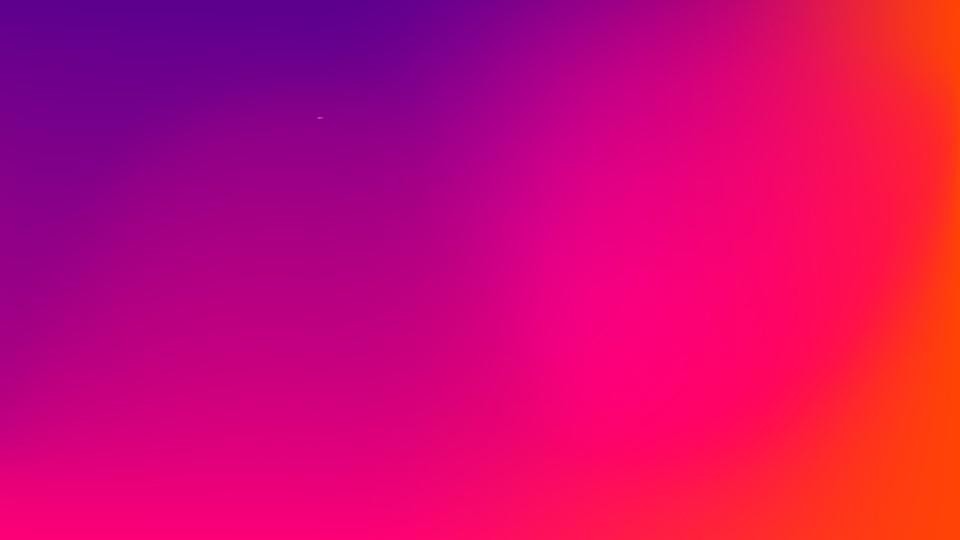 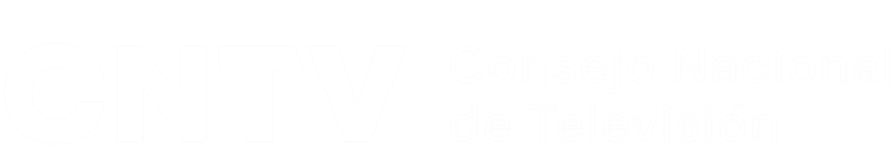 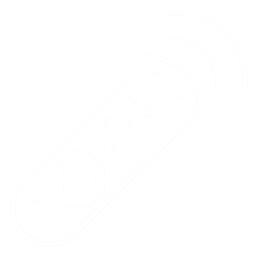 INFORME RESULTADOS FRANJA ELECTORAL  2022
Departamento de Estudios
05 de septiembre de 2022
30